BÁO CÁO NGHIÊN CỨU TÓM TẮT

ĐÁNH GIÁ TÁC ĐỘNG CỦA CHIẾN DỊCH QUẢNG CÁO CHỐNG HÚT THUỐC TẠI VIỆT NAM 2016
Chuẩn bị cho:
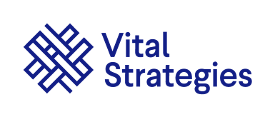 Tháng Tư 2016
Nền Tảng Nghiên Cứu
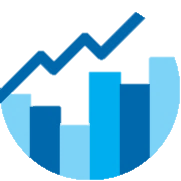 Nền tảng nghiên cứu
Trong suốt thời gian gần 10 năm qua, Vital Strategies (VS) (World Lung Foundation &  The Union North America) đã tiếp tục làm việc với Quỹ phòng chống tác hại của thuốc lá  (VNTCF) và các tổ chức ở Vietnam để thực hiện một chiến dịch truyền thông trên toàn quốc, với mục đích thay đổi thói quen hút thuốc và thực hiện Luật Phòng Chống Tác Hại của Thuốc Lá. Giai đoạn gần đây nhất của chiến dịch truyền thông này nhắm đến đối tượng Người Hút Thuốc là đàn ông trưởng thành để nâng cao nhận thức về tác hại nghiêm trọng của hút thuốc lá và tác hại của khói thuốc lên người xung quanh (những Người Không Hút Thuốc).
6 quảng cáo TV được chọn cho chiến dịch và đã được trình chiếu trên các đài VTV1, VTV2 và VTV3 từ tháng 11 năm 2015 đến cuối tháng 1/2016 và đồng thời được chiếu trên các màn hình LED ở các tòa nhà cao ốc văn phòng.
Thuốc lá có hại cho sức khỏe của cả gia đình (130 lần từ tháng 10 đến tháng 11)
Văn phòng không khói thuốc (97 lần từ tháng 10 đến tháng 11) 
Tác hại của thuốc lá lên kinh tế (144 lần từ tháng 10/2015 đến tháng 1/2016)
Kẻ giết người vô hình trong văn phòng (144 lần từ tháng 12/2015 đến tháng 1/2016)
Ngôi nhà không khói thuốc – Trẻ em (50 lần từ tháng 12/2015 đến tháng 1/2016)
Nhà hàng không khói thuốc (35 lần trong tháng 1/2016)
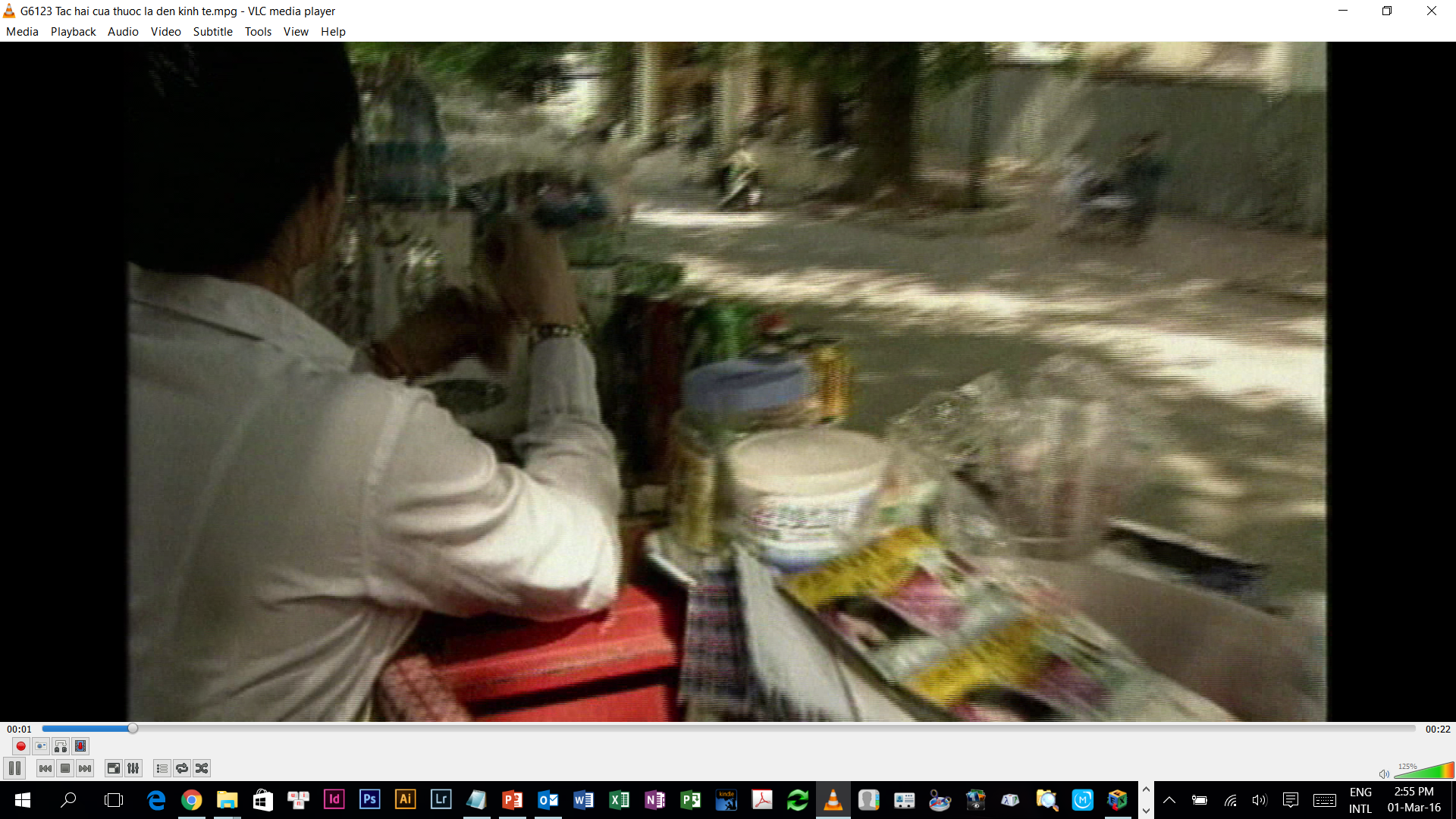 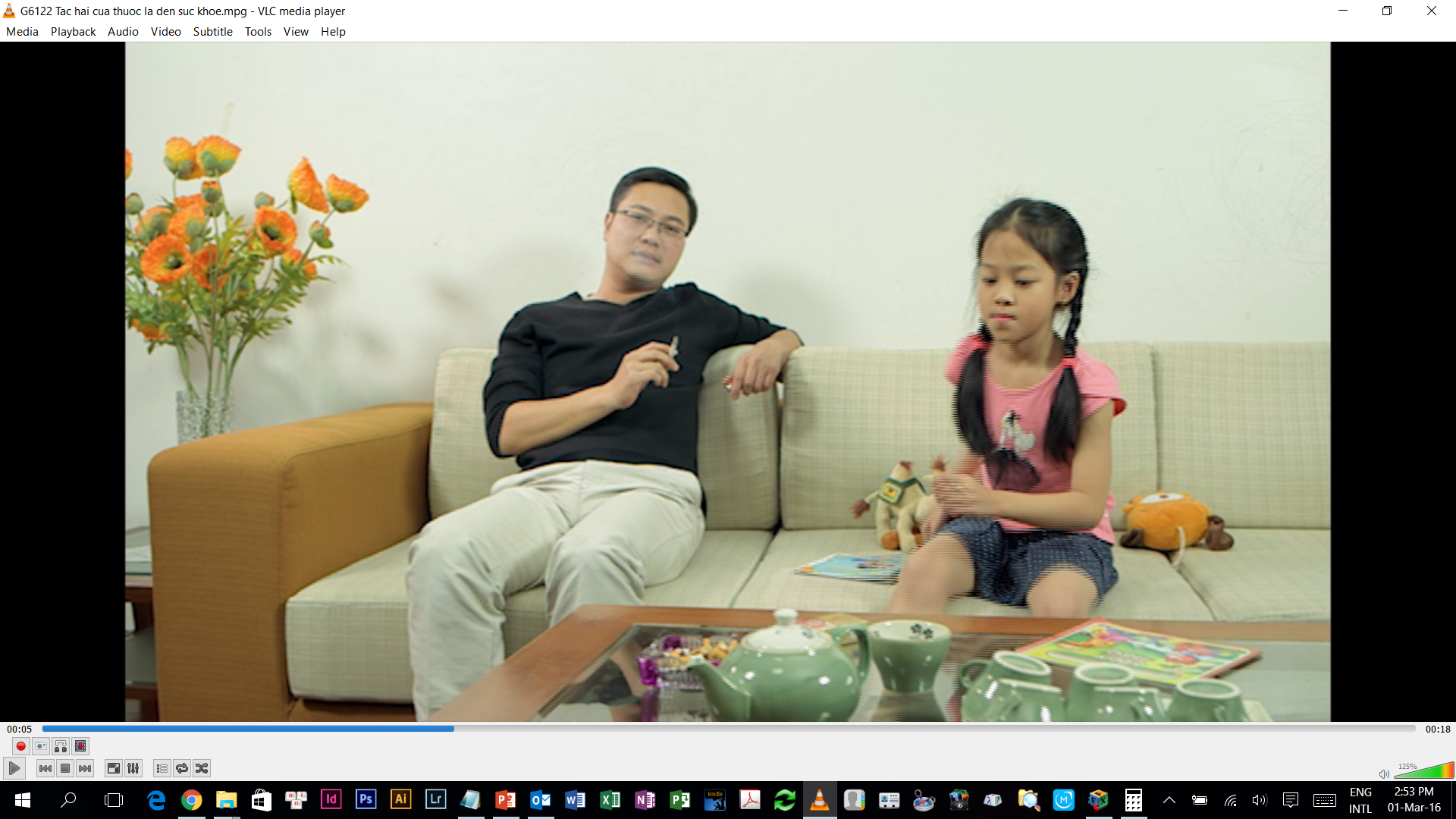 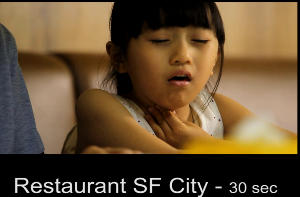 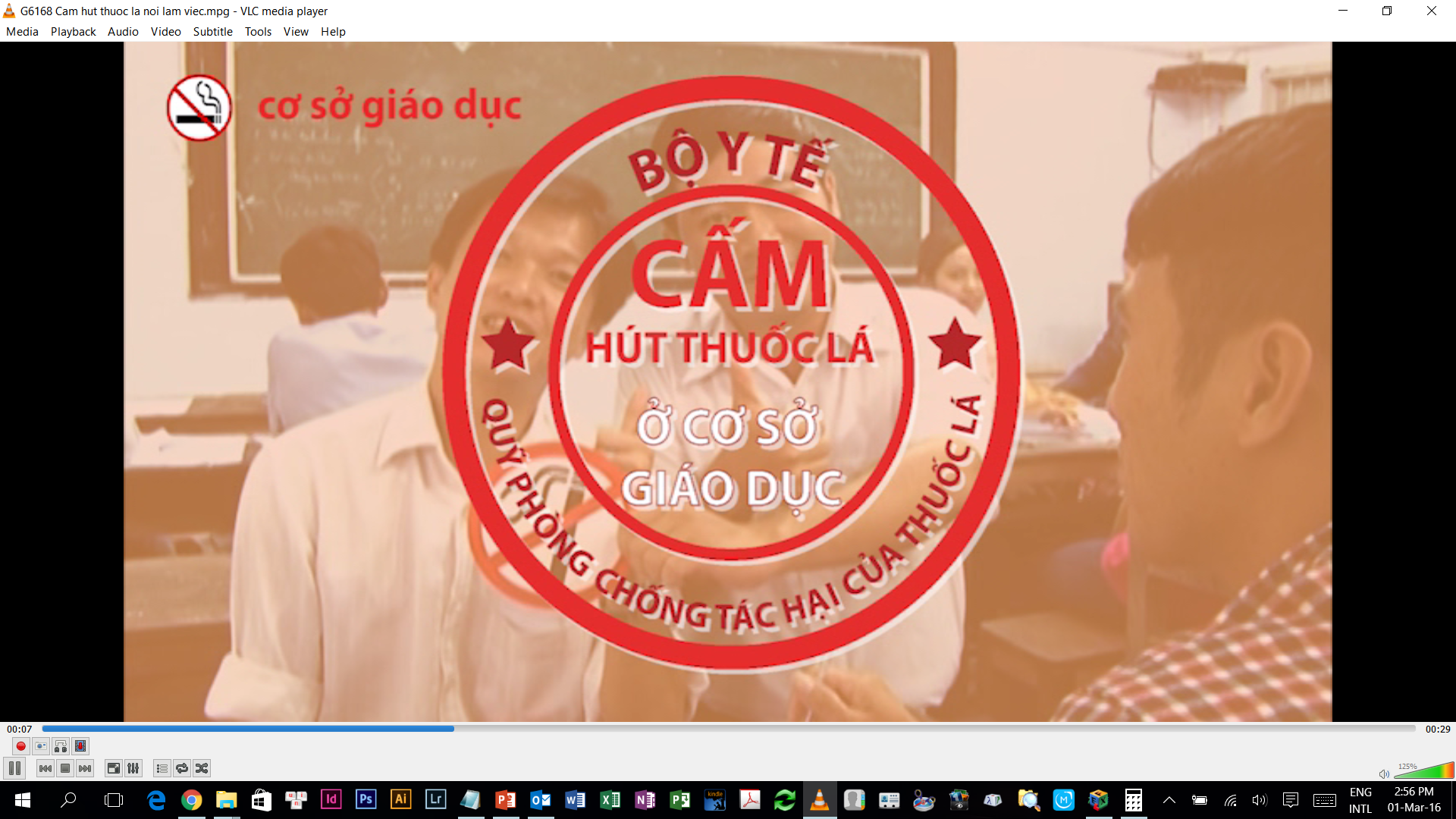 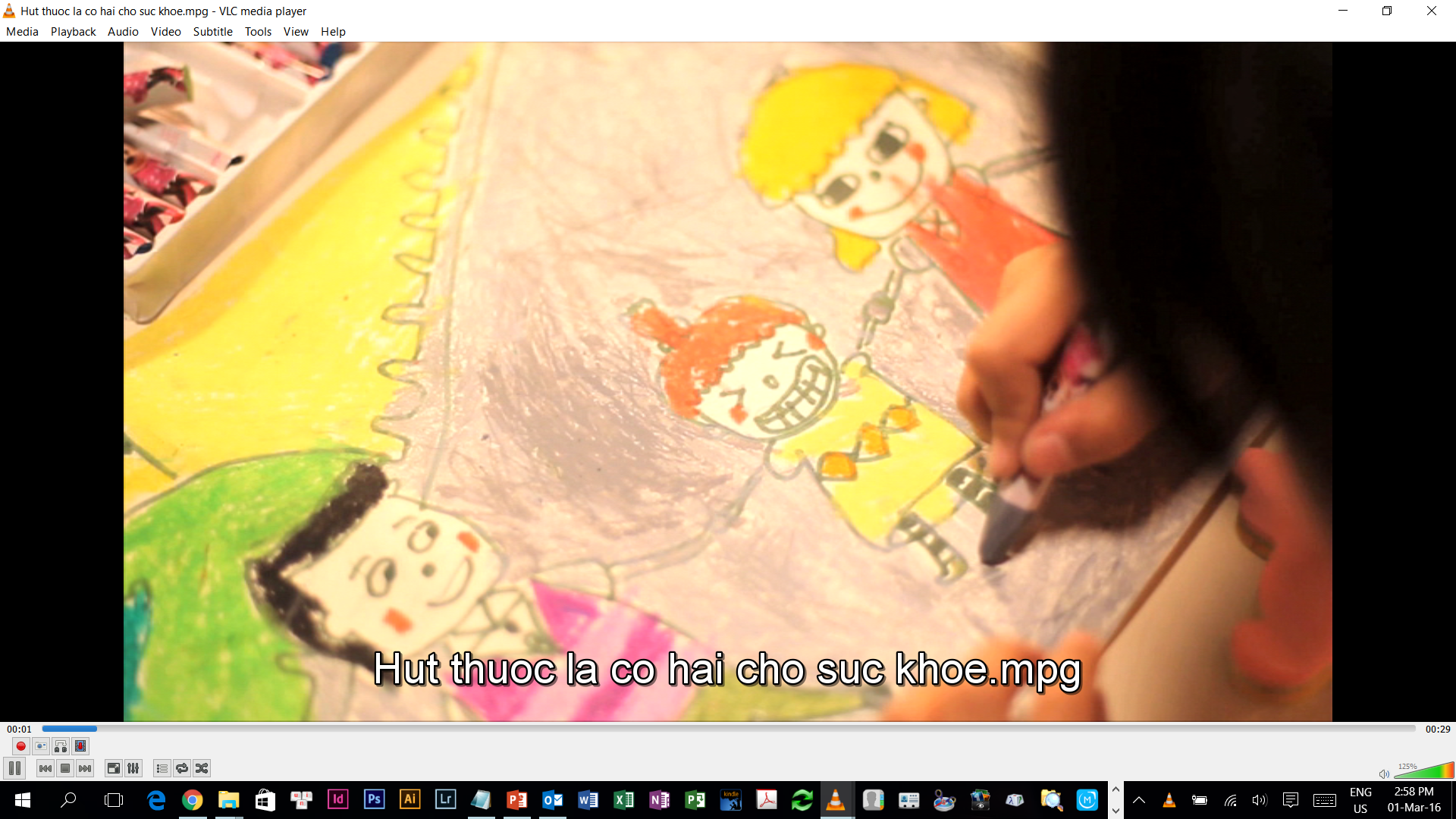 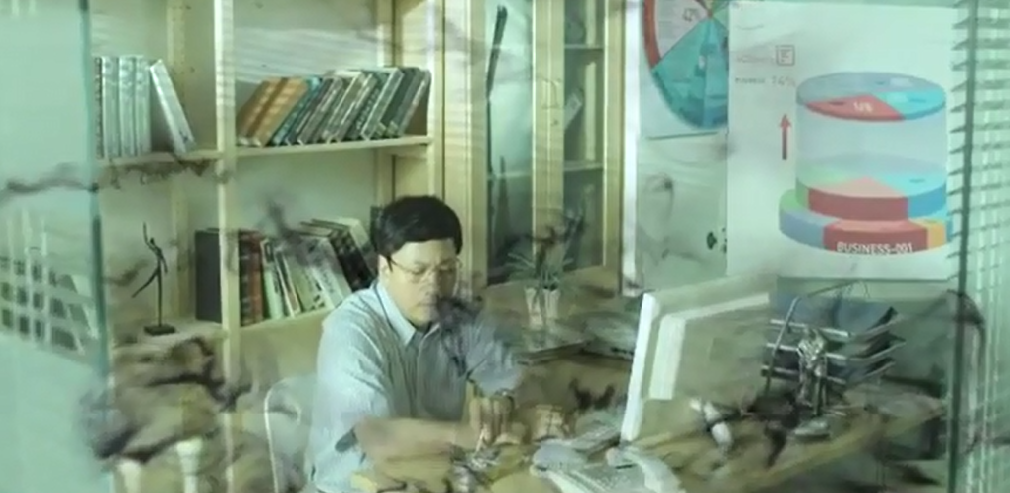 3
Nền tảng nghiên cứu
Chiến dịch này được thực hiện tiếp nối 5 chiến dịch trước đó từ năm 2009-10, 2011, 2012, 2013 và 2014. Những quảng cáo được chọn, được thực hiện bởi Vietnam Tobacco Control Fund (VNTCF). Những quảng cáo này được gửi tới Trung tâm Sức khỏe và giáo dục (HIECs) của 63 tỉnh để trình chiếu trên phương tiện truyền thông địa phương và cấp tỉnh. Thời gian phát sóng quảng cáo được đặt hàng và kiểm định bởi VNTCF.
Axis Research được giao nhiệm vụ tiến hành khảo sát sau chiến dịch/nghiên cứu định lượng nhằm đo lường mức độ hiệu quả của chiến dịch truyền thông này. Bảng báo cáo này là tóm tắt kết quả của nghiên cứu, được chuẩn bị cho Vital Strategies và VNTCF.
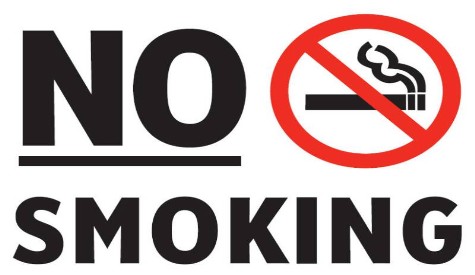 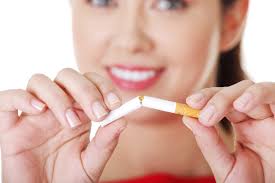 4
4
Mục Tiêu & Phương Pháp Nghiên Cứu
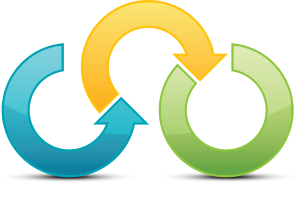 Mục đích nghiên cứu
Những mục tiêu chính của Nghiên cứu nhằm tác động lên hành vi và truyền thông tới người hút thuốc lá và người không hút thuốc lá
Người không hút thuốc lá
Người hút thuốc lá
‘Mục tiêu hành vi’ của chiến dịch
‘Mục tiêu hành vi’ của chiến dịch
Làm giảm khả năng hút thuốc lá nơi công cộng của những người hút thuốc và giảm sự ảnh hưởng của khói thuốc lên những người bị hít phải xung quanh.
Làm tăng khả năng bỏ thuốc lá của những người hút
Làm tăng khả năng những người không hút thuốc lá sẽ lên tiếng phản ứng lại việc bị hít phải khói thuốc tại những nơi bị cấm hút thuốc công cộng 
Làm tăng khả năng những người không hút hút thuốc lá sẽ không bắt đầu hút thuốc
Mục tiêu truyền thông của chiến dịch
Mục tiêu truyền thông của chiến dịch
Tăng nhận biết về tác hại của việc hút thuốc lá thụ động lên sức khỏe
Tăng nhận biết về quyền được lên tiếng phản đối việc bị phơi nhiễm với khói thuốc lá và quyền lợi được sống trong môi trường không khói thuốc lá.
Tăng thái độ tích cực và mức độ tự tin của việc lên tiếng phản đối việc bị phơi nhiễm với khói thuốc lá. 
Làm tăng ý định lên tiếng phải đối việc bị phơi nhiễm với khói thuốc lá tại những nơi công cộng và tại nhà.
Tăng sự nhận biết về tác hại của việc hút thuốc và hút thuốc thụ động lên sức khỏe 
Tăng nhận thức về sự cần thiết của việc tuân theo luật không hút thuốc nơi công cộng 
Giảm sự chấp nhận của xã hội về việc người hút thuốc khiến những người khác phải thụ động hít khói thuốc lá
6
Phương pháp nghiên cứu
1. Phương pháp nghiên cứu: Định lượng, phỏng vấn trực tiếp tại hộ gia đình, lấy mẫu ngẫu nhiên.
2. Đói tượng: Người Hút Thuốc và Người không hút thuốc 
Người Hút Thuốc (Nam Hút Thuốc mỗi ngày/lần hoặc thường xuyên hơn, 15-55 tuổi)
Người không hút thuốc (tất cả người lớn, 15-55 tuổi, hiện tại không hút thuốc).
Những tiêu chí lựa chọn:
Không có người thân làm trong lãnh vực nghiên cứu thị trường, quảng cáo, truyền thông, sản xuất hoặc kinh doanh sản phẩm thuốc lá.
Không tham gia bất kỳ nghiên cứu nào trong vòng 3 tháng trở lại.
3. Phương pháp lấy mẫu: 
Sử dụng phương pháp lấy mẫu ngẫu nhiên, hệ thống, nhiều giai đoạn và bảng Kish Grid để chọn đáp viên cho từng hộ gia đình.  
Để mẫu được chọn có hiệu suất tối đa, nhóm Người Hút Thuốc được lấy nhiều mẫu hơn. Trong phần phân tích tất cả các mẫu, dữ liệu được gia trọng.
Có bốn công đoạn trong quá trình lấy mẫu:
Tất cả các quận được lấy mẫu. Kích thước mẫu ở mỗi quận được thiết kế dựa trên số lượng hộ gia đình thực tế
Các huyện được chia thành những block, được chọn ngẫu nhiên.
Trong mỗi quận, các hộ gia đình được chọn bằng phương pháp K>=3 bằng Phương Pháp Bàn Tay Phải.
Trong mỗi hộ gia đình, đáp viên được chọn bằng bảng Kish-grid (Danh Sách Các Thành Viên Trong Gia Đình được sắp xếp theo tuổi giảm dần)
7
Mô tả kế hoạch lấy mẫu có hệ thống
Kế hoạch lấy mẫu có hệ thống bao gồm những bước sau: 
Chuẩn bị một bản đồ thành phố có đủ hết tất cả các quận và huyện (dùng bản đồ được cập nhật mới nhất từ trang web www.hochiminh.gov.vn)
Chia các huyện thành những block nhỏ
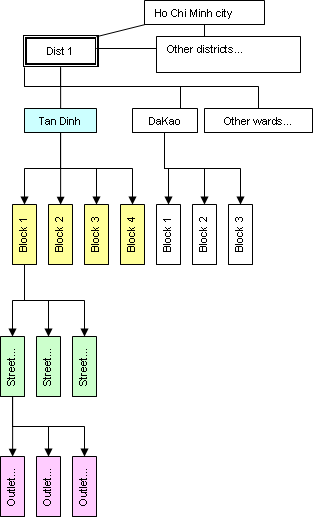 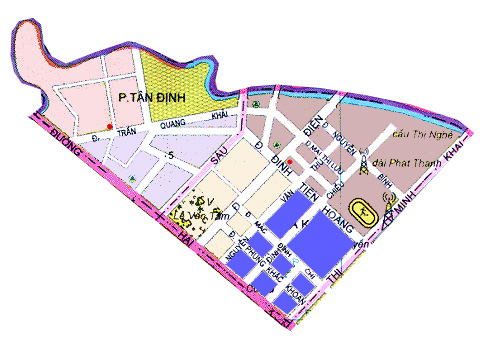 8
Thủ tục lựa chọn đáp viên trong mỗi hộ gia đình
Người phỏng vấn phải tuân thủ chặt chẽ các bước sau đây:
Tát cả đáp viên trong một hộ được liệt kê theo tuổi. 
Dựa theo số cuối cùng của mã số bảng câu hỏi và số người trong hộ gia đình hiện tại, đáp viên được lựa chọn dựa theo số thứ tự phù hợp với bảng Kish-Grid bên dưới. 
Nếu đáp viên được chọn không có mặt cho buổi phỏng vấn, người phỏng vấn phải viết lại tên và sắp xếp lịch cho lần phỏng vấn tiếp theo (tối đa 3 lần)
9
Phương pháp nghiên cứu (Tiếp theo)
4. Phân tích dữ liệu
Trong quá trình xử lý dữ liệu, nghiên cứu sử dụng phương pháp Significance Test –Sự khác biệt có ý nghĩa với mức độ tin cậy 90%, 95% và 99% được sử dụng để so sánh sự khác biệt giữa:
1/ Thành phố (Hà Nội, Thái Bình, Đà Nẵng, Thành phố Hồ Chí Minh và Đồng Tháp)
2/ Giới tính: Nam vs Nữ
3/ Nhóm tuổi (15-29, 30-39, 40-55)
4/ Người hút thuốc & Người không hút thuốc 
5/ Nhận biết & Không nhận biết về chiến dịch Chống hút thuốc lá (Cho một số câu hỏi)
6/ Chiến dịch năm 2014 và chiến dịch năm 2016 (Cho những câu hỏi quan trọng)
10
Tổng số mẫu nghiên cứu 2016 (Không gia trọng)
11
Tổng số mẫu nghiên cứu 2016 (Gia trọng)
12
Tổng số mẫu đạt được – gia trọng so với không gia trọng trong năm 2016
13
Quy trình đánh giá
14
Các quảng cáo TV sử dụng trong chiến dịch
Sáu quảng cáo TV đã dùng để đánh giá: Tobacco & family, Smoke-free at office; Economic costs; Invisible killer – Office; SF Home – Child; and SF Restaurant. 
Dựa trên hiệu quả của quảng cáo từ nghiên cứu trước chiến dịch, bốn quảng cáo đã được chọn để đo độ nhận biết (có trợ giúp) và tính hiệu quả: Economic costs; Invisible Killer – Office, SF Home – Child; and SF Restaurant.
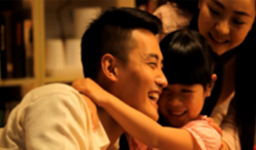 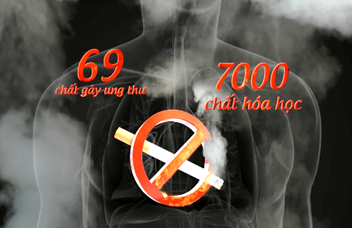 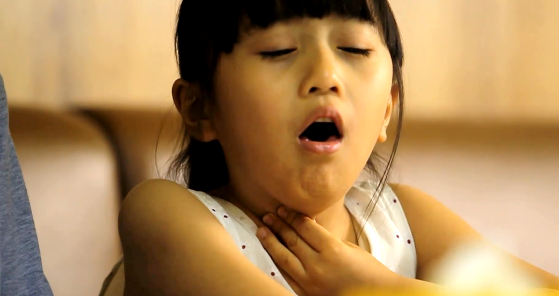 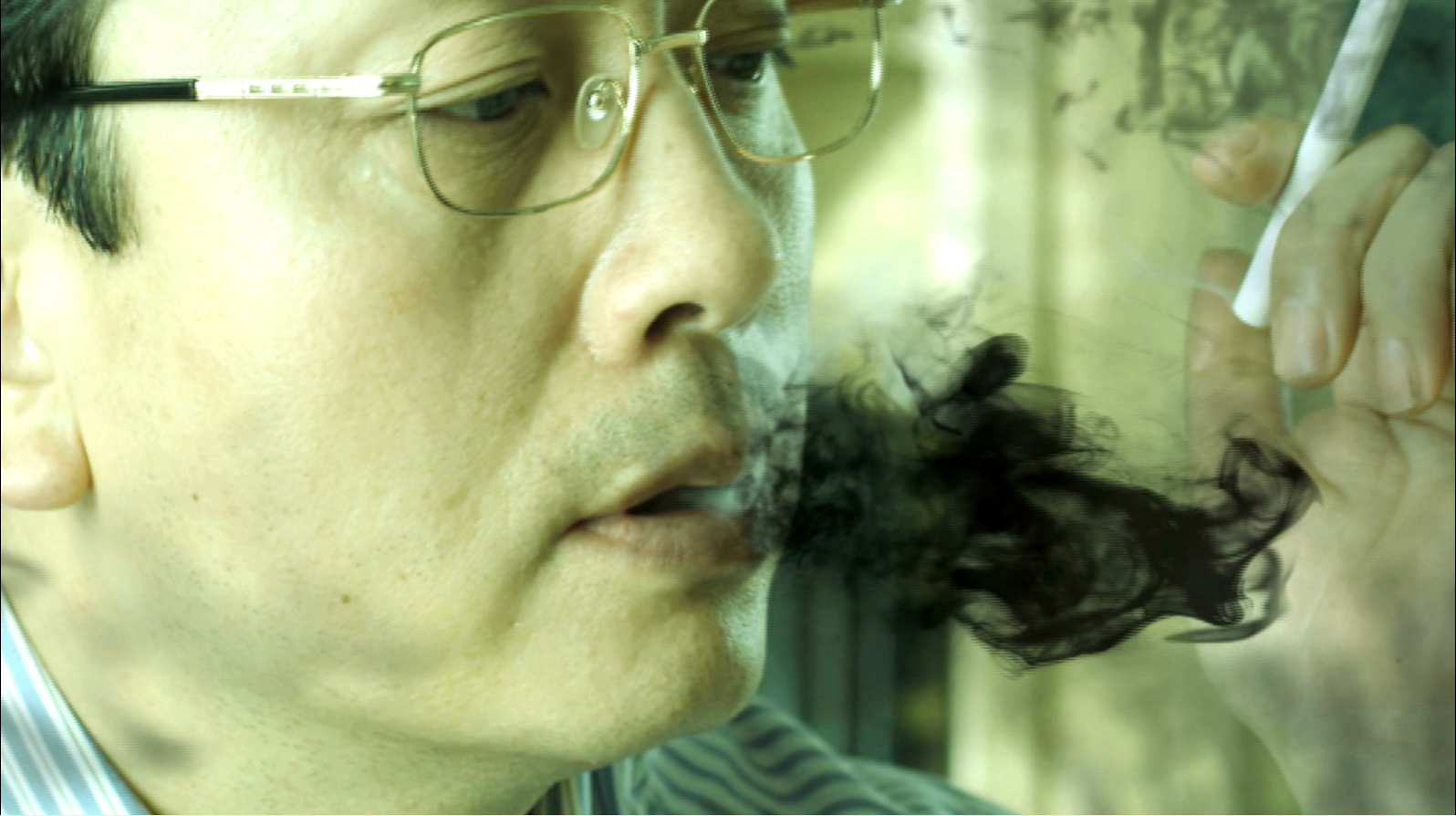 15
TÓM TẮT KẾT QUẢ NGHIÊN CỨU
ĐẶC ĐIỂM DÂN SỐ
17
Dân số Việt Nam độ tuổi từ 15-54
Tổng dân số ở Việt Nam trong năm 2016 là 93,421,835 triệu người. 63% nằm trong độ tuổi 15 – 54. Tỷ lệ phần trăm của nam và nữa gần như là bằng nhau.
58,466,618
49%
51%
Source: Ke Hoach Viet 2016
18
Nơi làm việc
Tỷ lệ phần trăm đáp viên làm việc ngoài trời của mẫu khảo sát năm 2016 cao hơn đáng kể so với mẫu khảo sát năm 2014. Do vậy, tỷ lệ phần trăm đáp viên làm việc trong nhà của mẫu khảo sát năm 2016 giảm đáng kể so với mẫu khảo sát năm 2014
KHÔNG HÚT THUỐC
TỔNG
HÚT THUỐC
2014
2016
2014
2016
2014
2016
**
***
**
***
N= 1434
N= 1554
N= 856
N= 578
N= 629
N= 924
***: Significant at 99%
**: Significant at 95%
Q67: Anh/Chị?em chủ yếu làm việc trong nhà hay ngoài trời?
Mẫu: Chỉ những người đi làm
19
Nhóm tuổi
42% đáp viên trong năm 2016 ở độ tuổi 40 đến 55, sau đó đến số đáp viên trong độ tuổi 30 đến 39 (31%) và đáp viên trong độ tuổi 15 đến 29 (27%).
KHÔNG HÚT THUỐC
TỔNG
HÚT THUỐC
N= 2030
N= 1019
N= 1011
Q02: Xin vui lòng cho biết tháng và năm sinh của Anh/Chị/Em?
83
Trình độ học vấn
44% số đáp viên trong năm 2016 đã tốt nghiệp TPHT sau đó đến tốt nghiệp cao đẳng đại học (22%) và tiếp đến là những người tốt nghiệp THCS (18%). 43% số người hút thuốc tốt nghiệp THCS và 45% số người không hút thuốc đã tốt nghiệp THPT.
KHÔNG HÚT THUỐC
TỔNG
HÚT THUỐC
N= 2030
N= 1011
N= 1018
Q74: Xin cho biết, Trình độ học vấn cao nhất của Anh/Chị/Em?
84
Tầng lớp kinh tế
45% dân số trong năm 2016 ở tầng lớp B sau đó đến nhóm tầng lớp C (32%), tầng lớp A (13%) và tầng lớp D (10%).
KHÔNG HÚT THUỐC
TỔNG
HÚT THUỐC
N= 2030
N= 1019
N= 1011
86
Tình trạng hôn nhân hiện tại
70% số đáp viên trong năm 2016 đã lập gia đình và 27% chưa lập gia đình.
KHÔNG HÚT THUỐC
TỔNG
HÚT THUỐC
N= 2030
N= 1019
N= 1011
Q72: Xin cho biết, tình trạng hôn nhân của Anh/Chị/Em hiện nay như thế nào?
87
Trẻ em dưới 15 tuổi sống với đáp viên
51% số đáp viên trong năm 2016 không có con dưới 15 tuổi sống chung với họ.
KHÔNG HÚT THUỐC
TỔNG
HÚT THUỐC
N= 2030
N= 1019
N= 1011
Q02B: Xin cho biết, hiện nay Anh/Chị/Em có sống cùng với bất kì người con nào dưới 15 tuổi hay không?
Trẻ em dưới 15 tuổi sống với đáp viên
Trong tất cả các đáp viên, đáp viên/Cha mẹ tuổi từ 30 – 39 có khả năng cao nhất  có con dưới 15 tuổi sống với họ.
40-55 yrs
30-39 yrs
15-29 yrs
N= 543
N= 634
N= 853
Q02B: Xin cho biết, hiện nay Anh/Chị/Em có sống cùng với bất kì người con nào dưới 15 tuổi hay không?
25
Tình trạng hút thuốc
50% số đáp viên trong năm 2016 hiện tại không hề hút thuốc. 96% những người không hút thuốc này chưa  bao giờ hút thuốc trong khi 3% từng hút mỗi ngày và 1% thì hút ít hơn mỗi ngày
Tình trạng hút thuốc trong quá khứ
Tình trạng hút thuốc hiện tại
N= 1011
N= 2030
Q03/ Q04
26
Tình trạng hút thuốc
Có 5% số người không hút thuốc và có nhận biết về chiến dịch quảng cáo là không hút thuốc hoặc hút ít hơn 1 điếu mỗi ngày trong quá khứ. Tuy nhiên, hiện tại những người này hoàn toàn không hút thuốc. Chỉ có 2% số người không hút thuốc là đã từng hút thuốc trong quá khứ và không nhận biết về chiến dịch quảng cáo. Hiện tại, những người này đã dừng hút thuốc.
NHẬN BIẾT
KHÔNG NHẬN BIẾT
Tình trạng hút thuốc hiện tại
Tình trạng hút thuốc hiện tại
Tình trạng hút thuốc ngày xưa
Tình trạng hút thuốc ngày xưa
■Hút hằng ngày         ■ Hút ít hơn 1 điếu mỗi ngày      ■ Hoàn toàn không hút thuốc
N= 585
N= 1184
N= 426
N= 846
Q03/ Q04
27
Thói quen sử dụng truyền thông
Xu hướng xem tivi giảm 8% sau 2 năm, trong khi tỷ lệ sử dụng Internet và mạng xã hội trong năm 2016 tăng đáng kể, tăng 16% và 18% tương ứng.
2014
2016
TỔNG
%
N=2018
N=2030
Q66: Anh/Chị/Em sử dụng các phương tiện truyền thông nào dưới đây bao nhiêu lần trong 1 tuần?
28
NHẬN BIẾT KHÔNG GỢI Ý CỦA QUẢNG CÁO TV
29
Xem quảng cáo (không gợi ý)
Số người đã từng xem bất kỳ quảng cáo nào về hút thuốc lá và tác hại của nó đối với sức khỏe trên TV hay trên màn hình LCD trong năm 2016 gần như bằng với năm 2014.
TỔNG
HÚT THUỐC
KHÔNG HÚT THUỐC
%
2014
2014
2014
2016
2016
2016
N=2018
N=2030
N=1005
N=1019
N=1013
N=1011
Q05: Trong 3 tháng qua, Anh/Chị/Em có xem quảng cáo nào nói về việc hút thuốc lá và tác hại của thuốc lá đến sức khỏe trên tivi tại nhà hoặc ở nhà ai đó hoặc trên màn hình LCD nơi công cộng hay không?
30
Nhận biết quảng cáo không gợi ý
Trong năm 2016, quảng cáo “Economic costs” có sự nhận biết không gợi ý cao nhất (14%) (bằng sự nhận biết của quảng cáo “Baby alive” trong năm 2014).  Các quảng cáo khác trong năm 2016 đều có sự nhận biết thấp hơn.. ¼ số đáp viên tự động nhận biết và miêu tả được ít nhất một quảng cáo của chiến dịch năm 2016. Trong khi số đáp viên đã từng xem bất kỳ quảng cáo nào về hút thuốc lá và tác hại của nó đối với sức khỏe trong năm 2016 gần như bằng với năm 2014, thì số người xem những quảng cáo trong chiến dịch 2016 có kết quả thấp hơn 2014, một phần lớn là do việc trình chiếu 6 quảng cáo trong 2016, so với 2 trong 2014.
Sau chiến dịch 2016
Sau chiến dịch 2014
%
%
Q06: Anh/Chị/Em vui lòng mô tả quảng cáo này được không? Có những gì diễn ra trong quảng cáo này? Thông điệp chính là gì?
(*) Một trong các quảng cáo = % của số đáp viên đã nhận biết không gợi ýl hoặc ít nhất 1 trong số tất cả quảng cáo được chiếu mỗi năm.
31
Nhận biết thông điệp từ quảng cáo TV (Không gợi ý)
“Trong khói thuốc lá có hàng ngàn chất độc hại” (48%), “Hút thuốc và hút thuốc thụ động đều ảnh hưởng đến sức khỏe” (38%) và “Hút thuốc lá ảnh hưởng đến sức khỏe của bạn và những người thân yêu” (37%) là top 3 thông điệp được nhận biết không gợi ý.
TỔNG
%
Đáp viên: 2016: 505
Q07: Anh/Chị/Em vui lòng cho biết, thông điệp chính của quảng cáo này là gì?
32
Nhận biết thông điệp không gợi ý năm 2016 so với năm 2014
So với năm 2014, năm 2016 đã có một sự gia tăng lớn số người nhận biết thông điệp “Trong khói thuốc lá có hàng ngàn chất độc” (48% so với 16% trong năm 2014) và “Không hút thuốc lá ở nơi công cộng” (21% so với 5% trong năm 2014)
TỔNG
%
***: Significant at 99%
Q07: Anh/Chị/Em vui lòng cho biết, thông điệp chính của quảng cáo này là gì?
33
NHẬN BIẾT CÓ GỢI Ý CỦA QUẢNG CÁO TV
34
Nhận biết quảng cáo có gợi ý (Đã xem)
Trong năm 2016, sự nhận biết quảng cáo có gợi ý thấp hơn nhiều trong năm 2016. Sáu quảng cáo được chiếu chỉ với 4 tháng, từ Tháng 10, 2015 đến Tháng 1, 2016 có thể là nguyên nhân cho sự sụt giảm này.
Sau chiến dịch 2014
Sau chiến dịch 2016
%
%
Q31/ Q39/ Q47/ Q55
35
Nhận biết có gợi ý theo thành phố (trong những người đã xem)
Trong năm 2016, 56% số đáp viên nhận biết được ít nhất một quảng cáo trong số các quảng cáo được chiếu. Nhận biết về quảng cáo “Economic Costs” cao đều hơn so với 3 quảng cáo còn lại trong 5 thành phố, đặc biệt là Thái Bình (37%).
TỔNG
%
%
%
%
%
%
Q31/ Q39/ Q47/ Q55
36
Số lượng đáp viên nhận biết và không nhận biết về chiến dịch quảng cáo năm 2016 (những người đã xem bất kỳ quảng cáo nào)
TỔNG
N=2030
HÚT THUỐC
KHÔNG HÚT THUỐC
Những đáp viên nhận biết về chiến dịch quảng cáo bao gồm: 
Những đáp viên có thể nhận biết không gợi ý bất kỳ quảng cáo nào trong tổng số 6 quảng cáo; hoặc nhận biết có gợi ý bất kỳ quảng cáo nào trong số 4 quảng cáo được lựa chọn.
N=1019
N=1011
37
HIỂU BIẾT VỀ HÚT THUỐC
38
Hiểu biết về tác hại của việc hút thuốc lá thụ động trong năm 2016
Trong năm 2016, nhìn chung những đáp viên đã xem quảng cáo (có nhận biết)  có mức hiểu biết cao hơn về tác hại của việc hút thuốc lá thụ động so với những người không nhớ về quảng cáo (không nhận biết). “Ung thư phổi cho những người không hút thuốc”, “Các bệnh phổi khác (hơn là ung thư phổi) cho những người không hút thuốc” và “Các bệnh về phổi ở trẻ em” là những tác hại của việc hút thuốc lá thụ động được nhận biết cao nhất.
%
TỔNG
***: Significant at 99%
**: Significant at 95%
2016: NHẬN BIẾT: 1184
Q20: Theo hiểu biết của Anh/Chị/Em, việc tiếp xúc khói thuốc từ người khác (hút thuốc thụ động) sẽ gây ra các bệnh nào sau đây cho những người không hút thuốc? (Multiple answers)
39
Hiểu biết về tác hại của việc hút thuốc lá thụ động trong năm 2016
Những hiểu biết về tác hại của hút thuốc thụ động trong những người không xem quảng cáo 2016 về “ Ung thư phổi cho những người không hút thuốc”, “Các bệnh phổi khác (hơn là ung thư phổi) cho những người không hút thuốc” và “Các bệnh về phổi ở trẻ em” kém hơn hẳn người có xem quảng cáo.
%
TỔNG
***: Significant at 99%
**: Significant at 95%
2016: KHÔNG NHẬN BIẾT: 846
Q20: Theo hiểu biết của Anh/Chị/Em, việc tiếp xúc khói thuốc từ người khác (hút thuốc thụ động) sẽ gây ra các bệnh nào sau đây cho những người không hút thuốc? (Multiple answers)
40
Hiểu biết về tác hại của việc hút thuốc lá thụ động trong năm 2016
Dưới đây là kết quả cho người hút thuốc và không hút thuốc
HÚT THUỐC
KHÔNG HÚT THUỐC
***: Significant at 99%
**: Significant at 95%
2016: Người hút thuốc: NHẬN BIẾT: 599; KHÔNG NHẬN BIẾT: 420
Q20: Theo hiểu biết của Anh/Chị/Em, việc tiếp xúc khói thuốc từ người khác (hút thuốc thụ động) sẽ gây ra các bệnh nào sau đây cho những người không hút thuốc?
41
Hiểu biết về tác hại của việc hút thuốc lá thụ động trong năm 2016 vs. 2014
Nhìn chung, tỷ lệ số đáp viên đồng ý rằng “tiếp xúc với khói thuốc sẽ gây ra nhiều bệnh cho người không hút thuốc đã giảm đáng kể trong năm 2016 so với 2014. Điều này ảnh hưởng từ các thông điệp chính khác nhau giữa 2 chiến dịch quảng cáo.
Sau Chiến Dịch 2016
TỔNG
Sau Chiến Dịch 2014
Trả lời: Có
%
%
***
***
***
**
***
***
***
***
***
***
2014: Nhận biết: 1280; Không nhận biết:738
2016: Nhận biết: 1183; Không nhận biết :846
***: Significant at 99%
**: Significant at 95%
Q20: Theo hiểu biết của Anh/Chị/Em, việc tiếp xúc khói thuốc từ người khác (hút thuốc thụ động) sẽ gây ra các bệnh nào sau đây cho những người không hút thuốc?
42
Hiểu biết về tác hại của việc hút thuốc lá thụ động trong năm 2016 vs. 2014
Tỉ lệ phần trăm những người hút thuốc cho rằng việc bị phơi nhiễm khói thuốc sẽ gây ra nhiều bệnh tật cho người hút thuốc lá thụ động trong năm 2016 thấp hơn đáng kể so với năm 2014.
HÚT THUỐC
Trả lời: Có
Sau Chiến Dịch 2014
Sau Chiến Dịch 2016
%
%
***
***
**
**
***
***
***
***: Significant at 99%
**: Significant at 95%
2014: Người Hút Thuốc: Nhận biết: 630; Không nhận biết: 375
2016: Người Hút Thuốc: Nhận biết: 599; Không nhận biết: 420
43
Q20: Theo hiểu biết của Anh/Chị/Em, việc tiếp xúc khói thuốc từ người khác (hút thuốc thụ động) sẽ gây ra các bệnh nào sau đây cho những người không hút thuốc?
Hiểu biết về tác hại của việc hút thuốc lá thụ động trong năm 2016 v.s. 2014
Đối với những Người Không Hút Thuốc, trong tổng số 8 tác hại của việc bị phơi nhiễm khói thuốc, kết quả của 5 tác hại là thấp hơn 2014.
Sau Chiến Dịch 2014
Sau Chiến Dịch 2016
KHÔNG HÚT THUỐC
Trả lời: Có
%
%
***
***
***
**
***
***
***
***
***
2014 Người không hút thuốc: Nhận biết: 650  Không nhận biết: 363
2016 Người không hút thuốc: Nhận biết: 546   Không nhận biết: 427
***: Significant at 99%
**: Significant at 95%
44
Q20: Theo hiểu biết của Anh/Chị/Em, việc tiếp xúc khói thuốc từ người khác (hút thuốc thụ động) sẽ gây ra các bệnh nào sau đây cho những người không hút thuốc?
Hiểu biết về tác hại của việc hút thuốc lá trong năm 2016
Trong năm 2016, nhận định“Hút thuốc có thể hủy hoại gần như mọi cơ quan trong cơ thể”, “Hút thuốc lá gây ung thư vòm miệng cho người hút”, “Hút thuốc dẫn đến cái chết chậm và đau đớn” & “Hút thuốc gây hơi thở có mùi khó chịu và gây vàng răng” là cao hơn đáng kể giữa những đáp viên nhận biết về chiến dịch quảng cáo so với những đáp viên không nhận biết về chiến dịch quảng cáo.
TỔNG
***: Significant at 99%
**: Significant at 95%
Q21: Theo Anh/Chị/Em, những nhận định sau là đúng hay sai?
2016: NHẬN BIẾT: 1184; KHÔNG NHẬN BIẾT 846
45
Hiểu biết về tác hại của việc hút thuốc lá
Trong năm 2016, số lượng đáp viên nhận biết được chiến dịch quảng cáo cho rằng “Hút thuốc lá hủy hoại gần như mọi cơ quan trong cơ thể” là cao hơn rất nhiều so với số lượng đáp viên không nhận biết về chiến dịch quảng cáo (cho cả người hút thuốc và người không hút thuốc). Số lượng người không hút thuốc nhận biết được chiến dịch quảng cáo cho rằng “Hút thuốc dẫn đến cái chết chậm và đau đớn” cũng cao hơn rất nhiều so với số người không nhận biết được chiến dịch quảng cáo.
HÚT THUỐC
KHÔNG HÚT THUỐC
Q21: Theo Anh/Chị/Em, những nhận định sau là đúng hay sai?
46
Hiểu biết về tác hại của việc hút thuốc lá trong năm 2016 vs 2014
Nhìn chung, hiểu biết về tác hại của việc hút thuốc lá đồng nhất giữa năm 2016 và năm 2014. Mặc dù số lượng người đồng ý với nhận định “Hút thuốc lá gây ra ung thư vòm họng cho người hút” và “Hút thuốc gây hơi thở có mùi hôi và gây vàng răng”  là cao trong năm 2016, số lượng người đồng ý với những nhận định trên vẫn thấp hơn so với năm 2014.
Sau chiến dịch 2014
Sau chiến dịch 2016
TOTAL
Trả lời: Có
%
%
2014 NHẬN BIẾT: 1280; KHÔNG NHẬN BIẾT738
2016: NHẬN BIẾT: 1184; KHÔNG NHẬN BIẾT: 846
Q21: Theo Anh/Chị/Em, những nhận định sau là đúng hay sai?
47
Hiểu biết về tác hại của việc hút thuốc lá trong năm 2016 vs 2014
Những kết quả nghiên cứu là khá giống nhau cho những người hút thuốc
Sau chiến dịch 2014
Sau chiến dịch 2016
HÚT THUỐC
Trả lời: Có
%
%
2014: NHẬN BIẾT: 630; KHÔNG NHẬN BIẾT: 375
2016: NHẬN BIẾT: 598; KHÔNG NHẬN BIẾT: 420
Q21: Theo Anh/Chị/Em, những nhận định sau là đúng hay sai?
48
Hiểu biết về tác hại của việc hút thuốc lá trong năm 2016 vs 2014
Những kết quả nghiên cứu là khá giống nhau cho những người không hút thuốc trong năm 2016
Sau chiến dịch 2014
Sau chiến dịch 2016
KHÔNG HÚT THUỐC
Câu trả lời: Có
%
%
2014: NHẬN BIẾT: 650; KHÔNG NHẬN BIẾT: 363
2016: NHẬN BIẾT: 585; KHÔNG NHẬN BIẾT: 426
Q21: Theo Anh/Chị/Em, những nhận định sau là đúng hay sai?
49
THÁI ĐỘ ĐỐI VỚI HÚT THUỐC
50
Tác động lên thái độ trong năm 2016
Những người có nhận biết về chiến dịch quảng cáo có xu hướng thể hiện sự lo ngại về tác hại của việc hút thuốc và việc bị phơi nhiễm khói thuốc  hơn những người không nhận biết về chiến dịch quảng cáo. Tuy nhiên sự khác biệt là không đáng kể.
TỔNG
Đồng ý
%
Q19: Bây giờ tôi sẽ đọc một số câu liên quan đến việc hút thuốc lá và khói thuốc lá. Anh/Chị/Em vui lòng cho tôi biết mức độ đồng ý hay không đồng ý đối với mỗi câu
2016: NHẬN BIẾT: 1184; KHÔNG NHẬN BIẾT: 846
51
Tác động lên thái độ
Thái độ về việc hút thuốc và việc bị phơi nhiễm khói thuốc (giữa những người nhận biết/không nhận biết chiến dịch quảng cáo) là không có sự khác biệt đáng kể giữa năm 2014 và năm 2016
TỔNG
Đồng ý
Sau Chiến Dịch 2014
Sau Chiến Dịch 2016
%
%
2014: Nhận biết: 1280; Không nhận biết: 738
2016: Nhận biết: 1183; Không nhận biết: 846
Q19: Bây giờ tôi sẽ đọc một số câu liên quan đến việc hút thuốc lá và khói thuốc lá. Anh/Chị/Em vui lòng cho tôi biết mức độ đồng ý hay không đồng ý đối với mỗi câu
Q19
52
Tác động lên thái độ
Không có sự khác biệt lớn giữa người hút thuốc và người không hút thuốc (slide tiếp theo)
HÚT THUỐC
Đồng ý
Sau Chiến Dịch 2014
Sau Chiến Dịch 2016
%
%
2014: Người hút thuốc (Nhận biết: 630; Không nhận biết: 375)
2016: Người hút thuốc (Nhận biết: 599; Không nhận biết: 420)
Q19: Bây giờ tôi sẽ đọc một số câu liên quan đến việc hút thuốc lá và khói thuốc lá. Anh/Chị/Em vui lòng cho tôi biết mức độ đồng ý hay không đồng ý đối với mỗi câu
53
Tác động lên thái độ
KHÔNG HÚT THUỐC
ĐỒNG Ý
Sau Chiến Dịch 2014
Sau Chiến Dịch 2016
%
%
*
2014: Người không hút thuốc (Nhận biết: 650; Không nhận biết: 363)
2016: Người không hút thuốc (Nhận biết: 585; Không nhận biết: 427)
Q19: Bây giờ tôi sẽ đọc một số câu liên quan đến việc hút thuốc lá và khói thuốc lá. Anh/Chị/Em vui lòng cho tôi biết mức độ đồng ý hay không đồng ý đối với mỗi câu
*Yếu tố này không được đưa vào bảng câu hỏi năm 2014
54
THÓI QUEN HÚT THUỐC TRONG NĂM 2016
Số Điếu Thuốc Lá Đang Hút Mỗi Ngày
Số lượng điếu thuốc lá hút mỗi ngày trong năm 2016 cao hơn so với năm 2014, với người hút thuốc lá mỗi ngày tại 5 thành phố của Việt Nam trung bình hút nhiều hơn 13 điếu mỗi ngày so với 12 điếu mỗi ngày trong năm 2014.
53% người hút thuốc lá có nhãn hiệu, hằng ngày hút từ 1 – 10 điếu mỗi ngày trong khi 43% hút 11 – 20 điếu mỗi ngày.
NGƯỜI HÚT THUỐC MỖI NGÀY
Số lượng điếu/ngày
2014
2016
Mean
(Điếu/ngày)
12.01
13.69
Q04B
56
Thói quen hút thuốc hiện tại
73% Người Hút Thuốc đã hút một lượng thuốc lá tương tự như 2 tháng trước đó trong khi 19% hút ít hơn. Chỉ 8% số Người Hút Thuốc hút thuốc nhiều hơn sau 2 tháng. 
20% số người hút thuốc có nhận biết về chiến dịch quảng cáo hút ít thuốc hơn so với 17% số người không nhận biết về chiến dịch quảng cáo.
HÚT THUỐC
N=1019
Nhận biết
Không nhận biết
Q04C: Thói quen hút thuốc của Anh/Chị/Em trong vòng 2 tháng qua so với trước đó như thế nào?
N=598
N=420
57
Nhận biết về các quảng cáo sản phẩm thuốc lá
Chỉ có 12% đối tượng khảo sát đã từng thấy bất kỳ quảng cáo sản phẩm thuốc lá trong năm 2016. Các quảng cáo này chủ yếu được tìm thấy ở các quầy thuốc lá trên đường phố, sau đó là tủ bán thuốc lá trong các quán cà phê và trong các cửa hàng tạp hóa.
Nơi thường thấy quảng cáo thuốc lá
Nhận biết về quảng cáo sản phẩm thuốc lá
N=2030
N=248
Q4D/ Q4E
58
Suy nghĩ về việc từ bỏ thuốc lá trong năm 2016
45% số Người Hút Thuốc không có dự định bỏ thuốc và 30% sẽ bỏ hút thuốc vào một ngày nào đó mà không phải trong vòng 12 tháng tới. 19% số Người Hút Thuốc suy nghĩ đến việc bỏ thuốc trong 12 tháng sắp tới. Chỉ có 6% người hút thuốc lá có kế hoạch sẽ bỏ thuốc tháng sau/ hoặc bỏ thuốc ngay lập tức.
Số người hút thuốc có nhận biết về chiến dịch quảng cáo có khả năng có ý định bỏ thuốc lá trong 12 tháng nhiều hơn hẳn so với số người hút thuốc không nhận biết về chiến dịch quảng cáo (50%)
KHÔNG NHẬN BIẾT
TẤT CẢ NGƯỜI HÚT THUỐC
NHẬN BIẾT
59%
50%
%
***: Significant at 99%
 **: Significant at 95%
N=1019
N=598
N=420
Q11: Nhận định nào sau đâu mô tả đúng nhất về suy nghĩ hiện tại của Anh/Chị về việc dừng hút thuốc?
59
Suy nghĩ về việc là một người hút thuốc trong năm 2016
Nói chung, chỉ 21% nói rằng họ cảm thấy không tốt hoặc cực kỳ không tốt về việc là một người hút thuốc, trong khi đó 74% cảm thấy không tốt cũng không xấu về việc hút thuốc lá.
5% số người hút thuốc không nhận biết về chiến dịch quảng cáo cảm thấy tốt về việc là một người hút thuốc, trong khi chỉ 3% người hút thuốc có nhận biết về chiến dịch quảng cáo cảm thấy như vậy.
Rất không tót
%
Hơi không tốt
Không xấu cũng không tốt
Hơi tốt
Rất tốt
N=1018
N=599
N=420
Q16: Anh/Chị/Em cảm thấy như thế nào về việc là một người hút thuốc?
60
Q11
Suy nghĩ về việc hút thuốc trong năm 2016
44% số người hút thuốc có nhận biết về chiến dịch quảng cáo nghĩ rằng họ sẽ ‘rất có khả năng hoặc chắc chắn có khả năng’ bị bệnh nếu họ vẫn tiếp tục hút trong khi chỉ 35% số người hút thuốc không nhận biết về chiến dịch quảng cáo có suy nghĩ như vậy.
54% số người hút thuốc có nhận biết về chiến dịch quảng cáo cảm thấy hút thuốc lá có hại cho sức khỏe trong khi chỉ 44% lượng người hút thuốc không nhận biết về chiến dịch quảng cáo có suy nghĩ như vậy.
%
Khả năng bị bệnh do hút thuốc nếu tiếp tục (Q17)
Hút thuốc đã có tác hại nào đối với cơ thê bạn chưa(Q18)
Chắn chắn
Nhất định là có
Rất có khả năng
Khá chắc là có
Có khả năng
Không chắc
Hơi không có khả năng
Chắc là không
Hoàn toàn là không
Hoàn toàn là không
N=1019
N=1019
N=598
N=598
N=420
N=420
61
HIỆU QUẢ VÀ MỨC ĐỘ THUYẾT PHỤC CỦA CHIẾN DỊCH
Quảng cáo đã cung cấp thông tin mới cho người xem
Tỷ lệ phần trăm tất cả đáp viên đồng ý rằng chiến dịch quảng cáo đã cũng cấp thông tin mới về mức phạt được áp dụng hiện nay cho việc hút thuốc lá ở những nơi bị cấm (theo luật cấm hút thuốc lá) tăng từ 80% trong năm 2014 lên 89% trong năm 2016, 9% trong nhóm Người Hút Thuốc và 8% trong nhóm người Không Hút Thuốc.
ĐỒNG Ý
Q33R3
63
Hiệu quả của quảng cáo
Trong năm 2016, hiệu quả của quảng cáo lên cảm nghĩ của những người hút thuốc về ảnh hưởng của thuốc lá lên sức khỏe của họ và gia đình là tương tự năm 2014.
NGƯỜI HÚT THUỐC
ĐỒNG Ý
%
%
Sau chiến dịch 2014
Sau chiến dịch 2016
N=579
N=630
Những người đã xem quảng cáo
Q33/ Q41/ Q49/ Q57 – R5 & R6
64
Sức thuyết phục của quảng cáo
Trong năm 2016, chiến dịch quảng cáo đã khiến Người Không Hút Thuốc có nhiều khả năng than phiền về việc hít phải khói thuốc hơn là năm 2014. Đối với Người Hút Thuốc, mức độ thuyết phục của chiến dịch quảng cáo không thay đổi so với năm 2014.
Sau chiên dịch 2014
Sau chiến dịch 2016
ĐỒNG Ý
NGƯỜI KHÔNG HÚT THUỐC
%
%
~
NGƯỜI HÚT THUỐC
~
~
Q33R7, Q35, Q36
65
Khả năng quảng cáo khiến Người Hút Thuốc từ bỏ thuốc lá?
Trong số 4 quảng cáo, “SF Home - Child” là quảng cáo hiệu quả nhất, có khả năng khiến Người Hút Thuốc từ bỏ thuốc lá (67%), tiếp theo đó là “Invisible Killer – Office” & “Economic Costs” (cả hai đều đạt 62%).
NGƯỜI HÚT THUỐC
Q34/ Q42/ Q50/ Q58
66
Phản ứng có thể xảy ra sau khi xem “Economic Costs”
79% số Người Hút Thuốc nghĩ đến việc từ bỏ thuốc lá sau khi xem xong quảng cáo “ Economic cosrs”, 63% sẽ tìm hiểu cách bỏ thuốc lá, và 67% sẽ cố gắng bỏ thuốc. 76% người không hút thuốc sẽ cố gắng thuyết phục người khác bỏ hút thuốc sau khi xem quảng cáo. Sau khi xem quảng cáo, người không hút thuốc có nhiều hành động hơn người hút thuốc
NGƯỜI HÚT THUỐC
NGƯỜI KHÔNG HÚT THUỐC
CÓ
TỔNG
%
%
%
N = 329
N = 327
N = 656
Q38/Q46/Q54/Q62
67
Phản ứng có thể xảy ra sau khi xem “Invisible Killer- Office”
74% người hút thuốc nói rằng họ sẽ cố gắng bỏ thuốc sau khi xem quảng cáo “Invisible Killer” và 84% người không hút thuốc nói rằng họ sẽ cố gắng thuyết phục người khác bỏ thuốc.
HÚT THUỐC
NGƯỜI KHÔNG HÚT THUỐC
CÓ
TỔNG
%
%
%
N = 431
N = 201
N = 230
Q38/Q46/Q54/Q62
68
Phản ứng có thể xảy ra sau khi xem “SF Home – Child”
77% Người Hút Thuốc sẽ nghĩ đến việc bỏ thuốc sau khi coi quảng cáo trong khi 62% tìm cách để bỏ thuốc và 61% sẽ cố gắng bỏ thuốc. 76% những người không hút thuốc cho rằng họ sẽ cố gắng thuyết phục người khác bỏ thuốc.
TỔNG
HÚT THUỐC
NGƯỜI KHÔNG HÚT THUỐC
CÓ
%
%
%
N = 332
N = 183
N = 149
Q38/Q46/Q54/Q62
69
Phản ứng có thể xảy ra sau khi xem “SF Restaurant”
77% người hút thuốc nghĩ về việc bỏ thuốc sau khi xem quảng cáo SF Restaurant trong khi 67% sẽ tìm hiểu những cách bỏ thuốc và 65% sẽ cố gắng bỏ thuốc. 76% những người không hút thuốc cho rằng họ sẽ cố gắng thuyết phục người khác bỏ thuốc.
KHÔNG HÚT THUỐC
HÚT THUỐC
CÓ
TỔNG
%
%
%
N = 354
N = 181
N = 173
Q38/Q46/Q54/Q62
70
Yêu cầu người khác không hút thuốc*
Tỷ lệ những đáp viên, gần đây đã từng yêu cầu người khác không hút thuốc trong năm 2016 thấp hơn so với năm 2014, giảm từ 51% xuống 40% cho những người có nhận biết về chiến dịch quảng cáo và giảm từ 37% xuống 32% cho những người không nhận biết về chiến dịch quảng cáo.
NGƯỜI KHÔNG HÚT THUỐC
%
2014: Nhận biết: N=650; Không nhận biết:  N=363
2016: Nhận biết: N=585; Không nhận biết:  N=427
*Trong vòng 3 tháng trở lại
Q28: Trong 3 tháng qua, Anh/Chị/Em có bao giờ yêu cầu ai đó đừng hút thuốc?
71
NHẬN BIẾT & THÁI ĐỘ VỀ LUẬT CẤM HÚT THUỐC LÁ NƠI CÔNG CỘNG
72
Nhận biết không gợi ý về Mức phạt của Luật
Những đáp viên có nhận biết về chiến dịch quảng cáo năm 2016 nhận biết về mức phạt của Luật cấm hút thuốc lá tại những nơi công cộng cao hơn (24%) so với những người không nhận biết chiến dịch quàng cáo (17%)
CÓ
Hiểu biết về mức phạt cho việc hút thuốc lá tại những nơi công cộng trong 2016
***
***: Significant at 99%
Q25: Luật cấm hút thuốc lá tại tất cả các nơi công cộng trong nhà như trung tâm y tế, giáo dục, chăm sóc trẻ em, nơi làm việc và nhà hàng hiện nay đã có hiệu lực. Anh/Chị/Em có biết về những hình phạt nào sẽ áp dụng cho việc không tuân theo luật mới này?
73
Nhận biết không gợi ý về Mức phạt của Luật cấm hút thuốc lá năm 2016 vs. 2014
Tuy nhiên, hiểu biết về mức phạt cụ thể cho việc không tuân theo luật trong năm 2016 (21%) là thấp hơn so với năm 2014 (27%) , ngay sau khi điều luật được ban hành và được nhắc đến đáng kể trên truyền thông.
Hiểu biết về mức phạt cho việc hút thuốc nơi công cộng
Hiểu biết về mức phạt
%
***
CÓ
***: Significant at 99%
Q25: Luật cấm hút thuốc lá tại tất cả các nơi công cộng trong nhà như trung tâm y tế, giáo dục, chăm sóc trẻ em, nơi làm việc và nhà hàng hiện nay đã có hiệu lực. Anh/Chị/Em có biết về những hình phạt nào sẽ áp dụng cho việc không tuân theo luật mới này?
74
Sự đồng tình với Luật cấm hút thuốc lá nơi công cộng
88% đáp viên đồng ý rằng luật cấm hút thuốc ở những nơi công cộng trong nhà sẽ mang lại lợi ích cho sức khỏe cộng đồng. Mức độ đồng ý với những nhận định của Người không hút thuốc và Người Hút Thuốc là tương đối giống nhau, trừ mục “Luật cấm hút thuốc ở những nơi công cộng là KHÔNG CÔNG BẰNG đối với những Người Hút Thuốc ” với số nhận không biết ở mục này cao hơn hẳn những người nhận biết (44% với 37%).
ĐỒNG Ý
%
Q24: Tôi sẽ đọc lên cho Anh/ Chị/ Em một số câu về luận cấm hút thuốc ở nơi công cộng. Xin cho biết, mức độ đồng ý/không đồng ý của Anh/Chị/Em với từng câu?
75
Ủng Hộ Luật Cấm Hút Thuốc Tại Những Nơi Công Cộng Trong Nhà năm 2016
Trong năm 2016, phần lớn các đáp viên nhận biêt quảng cáo và không nhận biết quảng cáo đều ủng hộ “Luật cấm hút thuốc lá tại những nơi công cộng ‘khép kín” ở tất cả các nơi công cộng ngoại trừ tại Nhà hàng và quán bars
TỔNG
%
ỦNG HỘ
Q23: Vui lòng cho tôi biết mức độ ủng hộ hay phản đối của Anh/Chị đối với luật cấm hút thuốc hoàn toàn bên trong những nơi công cộng sau đây?
2016: Tổng: 2030 (NHẬN BIẾT: 1184; KHÔNG NHẬN BIẾT: 846)
76
Ủng Hộ Luật Cấm Hút Thuốc Tại Những Nơi Công Cộng Trong Nhà 2016 v.s. 2014
Vào năm 2016, tổng số lượng người ủng hộ “Luật cấm hút thuốc tại những nơi công cộng trong nhà” ở hầu hết các nơi công cộng thấp hơn 1 chút so với năm 2014, sau khi luật ban hành.
TỔNG
ĐỒNG Ý
%
Tổng số đáp viên: 	2014: N= 2,018
		2016: N= 2,030
Q23: Vui lòng cho tôi biết mức độ ủng hộ hay phản đối của Anh/Chị đối với luật cấm hút thuốc hoàn toàn bên trong những nơi công cộng sau đây?
77
Ủng Hộ Luật Cấm Hút Thuốc Tại Những Nơi Công Cộng Khép Kín
Nhìn chung, hững người hút thuốc có nhận biết về chiến dịch quảng cáo năm 2016 vẫn có mức độ ủng hộ cao hơn so với những người hút thuốc không nhận biết về chiến dịch quảng cáo.
Tuy nhiên sự ủng hộ của những người hút thuốc cho Luật cấm thuốc lá nơi công cộng thấp hơn so với năm 2014 một ít, nhất là những nơi như Trường Học – Nơi làm việc – Trường Đại Học.
HÚT THUỐC
ĐỒNG Ý
KHÔNG NHẬN BIẾT
NHẬN BIẾT
%
%
Q23: Vui lòng cho tôi biết mức độ ủng hộ hay phản đối của Anh/Chị đối với luật cấm hút thuốc hoàn toàn bên trong những nơi công cộng sau đây?
2014: N= 375
2016: N= 420
2014: N= 630
2016: N= 599
78
Ủng Hộ Luật Cấm Hút Thuốc Lá Ở Những Nơi Công Cộng Khép Kín
Mức độ ủng hộ Luật cấm hút thuốc lá nơi công cộng của những người không hút thuốc trong năm 2016 vẫn khá nhất quán với năm 2014
KHÔNG HÚT THUỐC
ĐỒNG Ý
KHÔNG NHẬN BIẾT
NHẬN BIẾT
%
Sau chiến dịch 2014
Sau chiến dịch 2016
2014: N= 363
2016: N= 427
2014: N= 650
2016: N= 585
Q23
79
Ủng hộ các chiến dịch tuyên truyền chống hút thuốc lá*
Trong năm 2016, 50% số đáp viên ủng hộ chính phủ trong việc thực hiện các chiến dịch thông tin công cộng về ảnh hưởng của việc hút thuốc lá lên sức khỏe. Tỷ lệ phần trăm của người không hút thuốc ủng hộ chiến dịch như thế này đạt 63%, cao hơn rất nhiều so với Người Hút Thuốc (38%).
ĐỒNG Ý
Q63: Anh/Chị/Em đồng ý như thế nào nếu Chính phủ cho phép tuyên truyền/ quảng bá các chiến dịch truyền thông tại các nơi công cộng về ảnh hưởng của thuốc lá đến sức khỏe?
80
*Câu hỏi này không được đưa vào bảng câu hỏi năm 2014
Ủng hộ chiến dịch tuyên truyền chống hút thuốc
Những đáp viên có nhận biết về chiến dịch quảng cáo trong năm 2016 ủng hộ chiến dịch giáo dục cộng đồng nhiều hơn so với những đáp viên không nhận biết về chiến dịch quảng cáo 2016
TÔNG
ỦNG HỘ
%
Q63: Anh/Chị/Em đồng ý như thế nào nếu Chính phủ cho phép tuyên truyền/ quảng bá các chiến dịch truyền thông tại các nơi công cộng về ảnh hưởng của thuốc lá đến sức khỏe?
*Câu hỏi này không được đưa vào bảng câu hỏi năm 2014
81
TỔNG KẾT
82
Top line summary for 2016
Nhận biết quảng cáo & thông điệp quảng cáo:
Nhận biết về các quảng cáo tuyên truyền chống hút thuốc lá vẫn tương tự như năm 2014. 
Trong số 6 quảng cáo, “Economic Costs” được nhận biết cao nhất (không gợi ý & có gợi ý). Tuy nhiên, nó chỉ được nhận biết bởi 14% số đáp viên (không gợi ý) và 32% số đáp viên (có gợi ý), hơn một nửa của ‘Alive’ một chút (quảng cáo được xem nhiều nhất năm 2014). Mức nhận biết của năm quảng cáo còn lại thấp hơn. 
Tỷ lệ phần trăm số đáp viên nhận biết không gợi ý được ít nhất một trong số tất cả quảng cáo giảm. Tình trạng tương tự cũng xảy ra với sự nhận biết có gợi ý trong năm 2016 so với 2014.
Thông điệp được nhận biết nhiều nhất trong năm 2016 là “Trong khói thuốc lá có hàng ngàn chất độc hại”, tiếp theo sau đó là thông điệp “Không hút thuốc nơi công cộng”. Hai thông điệp này được nhận biết cao hơn hẳn trong năm 2016 so với 2014.
Tác động lên Thái Độ và Hiểu Biết:
Đối với Người Hút Thuốc: Một số mức độ hiểu biết trong năm 2016 thấp hơn so với năm 2014. Tuy nhiên, không có sự thay đổi đáng kể trong thái độ.
Đối với Người Không Hút Thuốc: Mức độ hiểu biết trong năm 2016 là nhất quán với năm 2014 và không có sự thay đổi đáng kể trong thái độ.
83
Top line summary for 2016
Thói quen hút thuốc:
52.6% số người hút thuốc lá có nhãn hiệu mỗi ngày hút từ 1 – 10 điếu mỗi ngày trong khi 43.4% đã từng hút 11 – 20 điếu mỗi ngày. 
20% số người hút thuốc đã xem quảng cáo, sẽ hút ít hơn trong khi chỉ 17% số người hút thuốc không nhận biết chiến dịch quảng cáo sẽ làm như vậy.
59% số người hút thuốc đã xem quảng cáo dự định sẽ bỏ thuốc trong vòng 12 tháng tới trong khi chỉ 50% số người hút thuốc không nhận biết về chiến dịch quảng cáo sẽ làm như vậy.
44% số người hút thuốc đã xem quảng cáo nghĩ rằng sẽ rất có khả năng hoặc chắc chắn sẽ bệnh nếu mà họ tiếp tục hút thuốc trong khi chỉ 35% số người hút thuốc không nhận biết về chiến quảng cáo sẽ làm như vậy
54% số người hút thuốc có nhận biết về quảng cáo cảm thấy hút thuốc lá đã gây hại đến cơ thể họ, trong khi chỉ 44% số người không nhận biết về quảng cáo có cùng suy nghĩ như vậy.
Chỉ 12% số đáp viên đã thấy quảng cáo hoặc biển quảng cáo thuốc lá trong năm 2016. Hầu hết các quảng cáo này được nhìn thấy ở trên các quầy bán thuốc lá dạo trên đường, tiếp sau đó là trong quán cafe và trong tiệm tạp hóa.
84
Top line summary for 2016
Hiệu quả và sức thuyết phục của quảng cáo:
Mức độ nhận biết về mức phạt áp dụng cho việc hút thuốc ở nhưng nơi cấm hút thuốc dưới luật cấm hút thuốc giảm từ 27% trong năm 2014 xuống 21% trong năm 2016.  
“SF Home – Child” là quảng cáo hiệu quả nhất về việc khiến Người Hút Thuốc có khả năng từ bỏ thuốc lá (67%), tiếp sau đó là “Invisible Killer - Office” & “Economic Costs” (cả hai đều đạt 62%) .
Trong năm 2016, chiến dịch quảng cáo đã khiến Người Không Hút Thuốc có nhiều khả năng than phiền hơn về việc hít phải khói thuốc so với năm 2014. 
Đối với Người Hút Thuốc, sức thuyết phục của chiến dịch quảng cáo không thay đổi nhiều so với năm 2014.
Kêu gọi hành động:
Tỷ lệ phần trăm của Người Không Hút Thuốc sẽ hành động sau khi xem xong quảng cáo cao hơn Người Hút Thuốc.
 Hơn 74% Người Hút Thuốc nghĩ đến việc từ bỏ thuốc lá sau khi xem 4 quảng cáo này trong khi khoảng 60% sẽ tìm cách từ bỏ thuốc là và 60% sẽ thực sự tìm cách từ bỏ. 
Số đáp viên đã yêu cầu người khác không hút thuốc trong năm 2016 thấp hơn so với 2014.
85
Top line summary for 2016
Nhận biết và thái độ đối với Luật Phòng Chống Tác Hại của Thuốc Lá:
Mức độ nhận biết về mức phạt của Luật Cấm Thuốc Lá Nơi Công Cộng đã giảm đáng kể từ năm 2013.
Trong năm 2016, Người Hút Thuốc và Người Không Hút Thuốc rất ủng hộ luật này ở các nơi như bệnh viện, trung tâm giữ trẻ và trường học. Trong khi đó, các đáp viên ít ủng hộ nhất điều luật này tại các địa điểm ăn uống. Tuy nhiên, sự ủng hộ về Luật Phòng Chống Tác Hại của Thuốc Lá ở nơi công cộng khép kín giảm nhẹ trong năm 2016 so với năm 2014, đặc biệt là đối với những Người Hút Thuốc, trong khi sự ủng hộ của những Người Không Hút Thuốc vẫn giữ nguyên so với năm 2014.
Trong năm 2016, ủng hộ của Người Hút Thuốc đối với Luật Phòng Chống Tác Hại của Thuốc Lá thấp hơn so với năm 2014 ở những nơi như trường học, nơi làm việc và trường đại học.
86
Top line summary for 2016
So với chiến dịch quảng cáo năm 2014, chiến dịch quảng cáo năm 2016 có hiệu quả cao hơn trong việc “cung cấp những thông tin mới về những nơi công cộng bị cấm hút thuốc lá và Luật cấm hút thuốc lá nơi công cộng”. Đặc biệt hiệu quả với hai thông điệp được nhận biết “Thuốc lá có chứa hàng ngàn chất độc hại” và “ Hút thuốc lá bị cấm tại những nơi công cộng”. 
Trong năm 2016, chiến dịch quảng cáo đã tạo ra nhiều cơ hội cho mọi người nghe và thấy một câu chuyện mới về việc hút thuốc (tăng đáng kể so với năm 2014). Chiến dịch quảng cáo năm 2016 đồng thời cũng thuyết phục những người không hút thuốc lá ủng hộ Chính phủ trong việc thực hiện nhiều hơn những chiến dịch thông tin cộng đồng về tác hại của việc hút thuốc. Đặc biệt, những người không hút thuốc có nhiều khả năng sẽ lên tiếng phàn nàn về việc bị hít phải khói thuốc lá hơn so với năm 2014.
Tuy nhiên, tổng mức độ nhận biết, đặc biệt mức độ nhận biết không gợi ý của tất cả các quảng cáo thấp hơn đáng kể so với những quảng cáo được chiếu trong năm 2014. Điều này kéo theo sự ảnh hưởng thấp hơn của các quảng cáo năm 2016 lên thái độ và hành vi của những người hút thuốc về việc hút thuốc và việc bỏ thuốc. Phát sóng 6 quảng cáo khác nhau (so với 2 quảng cáo trong năm 2014) trong một thời gian ngắn trong năm 2016 có thể là một trong những nguyên chính cho các hiện trạng kể trên.
Trong tất cả các quảng cáo được nghiên cứu trong năm 2016, . “SF Home – Child” được những người hút thuốc và không hút thuốc bình chọn là quảng cáo hiệu quả và thuyết phục nhất, vì quảng cáo này có trẻ em là nạn nhân chính của khói thuốc, ngoài ra là “Invisible Killer – Office” và ‘Economic costs’. Ba quảng cáo kể trên được kiến nghị tiếp tục sử dụng cho chiến dịch quảng cáo tiếp theo với chương trình phát sóng phù hợp.
Top line summary for 2016
Đứng trước tình trạng giảm thói quen xem TV và sự gia tăng của việc sử dụng Internet tại Việt Nam, ngoại trừ Tivi, Vital Strategies & VNTCF nên cân nhắc sử dụng thêm các phương tiện digital marketing để phát sóng/thảo luận các quảng cáo (bao gồm Facebook, Youtube, diễn đàn trực tuyến, những đường links đứng đầu của các websites được xem nhiều nhất etc…) nhằm đạt được ảnh hưởng cao hơn trong chiến dịch quảng cáo tiếp theo. Hơn thế nữa, VNTCF nên chọn phát sóng những quảng cáo trên những kênh Tivi tương tự như, cùng thời gian và cùng thời lượng/tần suất.
Một điều quan trọng khác (không phát hiện ra từ nghiên cứu) là so với trước đây, hút thuốc lá đang không được xem là một đề tài “nóng hổi” tại Việt Nam như những mối quan tâm khác, như vấn đề ngộ độc thực phẩm/an toàn thực phẩm  hoặc người chết do tai nạn giao thông. Chúng tôi, do đó, đề nghị đưa ra một số câu hỏi về vấn đề này trong bảng câu hỏi nghiên cứu tiếp theo để xác thực hơn yếu tố này, đồng thời để lấy được nhiều hơn những thông tin chuyên sâu về những mối quan tâm của người Việt Nam nói chung.
CHÂN THÀNH CẢM ƠN!
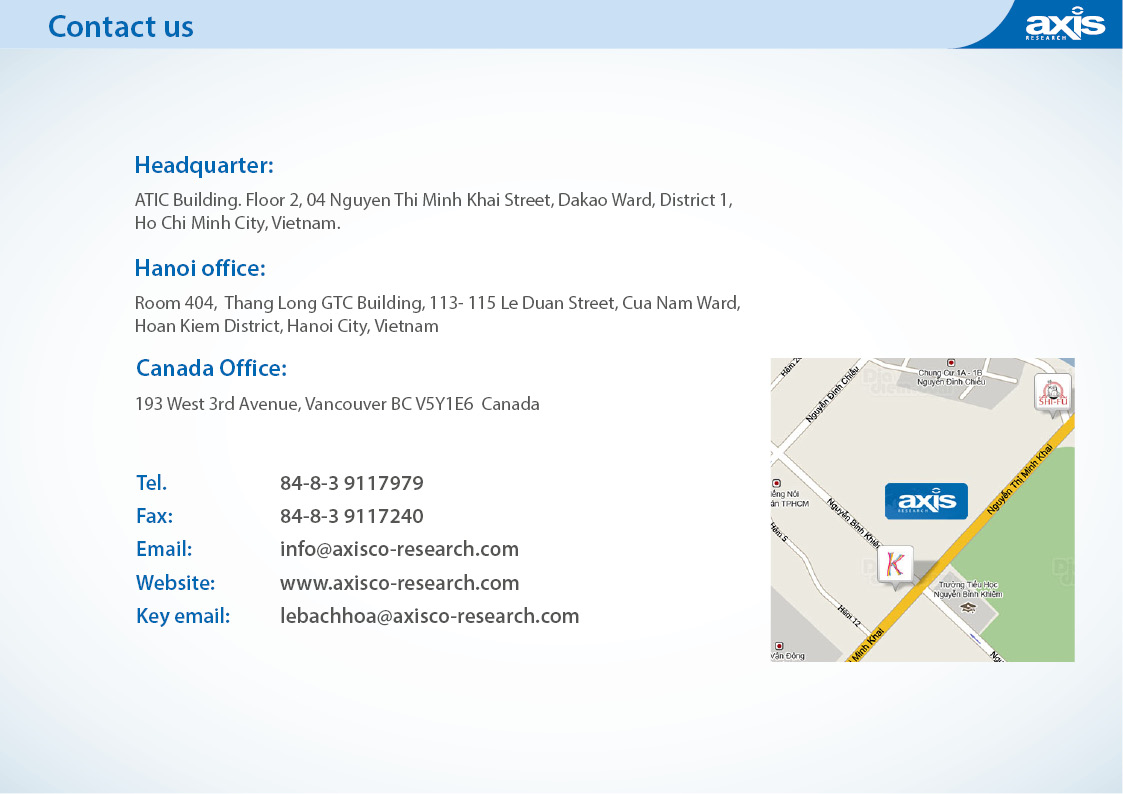 90